Parable of the Bags of Gold
Scripture:
Matthew 25:14-30
“Again, it will be like a man going on a journey, who called his servants and entrusted his wealth to them. 

To one he gave five bags of gold, to another two bags, and to another one bag, each according to his ability. Then he went on his journey.  The man who had received five bags of gold went at once and put his money to work and gained five bags more.  So also, the one with two bags of gold gained two more.  But the man who had received one bag went off, dug a hole in the ground and hid his master’s money.

」After a long time the master of those servants returned and settled accounts with them.  The man who had received five bags of gold brought the other five. ‘Master,’ he said, ‘you entrusted me with five bags of gold. See, I have gained five more.’

」His master replied, ‘Well done, good and faithful servant! You have been faithful with a few things; I will put you in charge of many things. Come and share your master’s happiness!’

」The man with two bags of gold also came. ‘Master,’ he said, ‘you entrusted me with two bags of gold; see, I have gained two more.’

」His master replied, ‘Well done, good and faithful servant! You have been faithful with a few things; I will put you in charge of many things. Come and share your master’s happiness!’

」Then the man who had received one bag of gold came. ‘Master,’ he said, ‘I knew that you are a hard man, harvesting where you have not sown and gathering where you have not scattered seed.  So I was afraid and went out and hid your gold in the ground. See, here is what belongs to you.’

」His master replied, ‘You wicked, lazy servant! So you knew that I harvest where I have not sown and gather where I have not scattered seed?  Well then, you should have put my money on deposit with the bankers, so that when I returned I would have received it back with interest.

」‘So take the bag of gold from him and give it to the one who has ten bags.  For whoever has will be given more, and they will have an abundance. Whoever does not have, even what they have will be taken from them.  And throw that worthless servant outside, into the darkness, where there will be weeping and gnashing of teeth.’
To one he gave five bags of gold, to another two bags, and to another one bag, each according to his ability. Then he went on his journey.
The man who had received five bags of gold went at once and put his money to work and gained five bags more.
So also, the one with two bags of gold gained two more.
But the man who had received one bag went off, dug a hole in the ground and hid his master’s money.
“After a long time the master of those servants returned and settled accounts with them.
The man who had received 5 bags of gold brought the other five. ‘Master,’ he said, ‘you entrusted me with five bags of gold.  See, I have gained five more.’
“His master replied, ‘Well done, good and faithful servant! You have been faithful with a few things;
I will put you in charge of many things. Come and share your master’s happiness!’
“The man with two bags of gold also came. ‘Master,’ he said, ‘you entrusted me with two bags of gold; see, I have gained two more.’
“His master replied, ‘Well done, good and faithful servant! You have been faithful with a few things;
I will put you in charge of many things. Come and share your master’s happiness!’
“Then the man who had received one bag of gold came. ‘Master,’ he said, ‘I knew that you are a hard man,
harvesting where you have not sown and gathering where you have not scattered seed.
So I was afraid and went out and hid your gold in the ground. See, here is what belongs to you.’
“His master replied, ‘You wicked, lazy servant! So you knew that I harvest where I have not sown and gather where I have not scattered seed?
Well then, you should have put my money on deposit with the bankers, so that when I returned I would have received it back with interest.
“‘So take the bag of gold from him and give it to the one who has ten bags.  For whoever has will be given more, and they will have an abundance.
Whoever does not have, even what they have will be taken from them.
And throw that worthless servant outside, into the darkness, where there will be weeping and gnashing of teeth.’
Parable of the Bags of Gold
This is the second of three sermons of “The Meaning of Christian Life” series.
This series is based on three parables found in Luke 19, Matthew 25, and Luke 16.
These three parables talk about three things we have on this Earth: our time, talents, and treasures.
Last time we talked about the “Parable of the Minas” in Luke 19.  It focuses on our time on Earth.
In this parable called the “Parable of the Bags of Gold”, we have a master who gave money for his servants to make more money.
This time, he actually gave three servants different amounts of money: five bags, two bags, and one bag of gold.
When the master returned after finish dealing with some business elsewhere, he called for the three of them.
The first servant who got five bags made another five bags, and he was praised by the master.
The second servant who got two bags made another two bags, and he was praised by the master with the exact same wording.
The last one hid his one bag of gold and didn’t make any money with it.  The master was very upset and rebuked him harshly.
The master took his money away and gave it to the first servant who has ten bags.  And the last servant was thrown into the darkness.
It is easy to figure out what the bags of gold represent.
In some translations, it gave the unit as a “talent” instead of a “bag”.
In English, the word “talent” means one’s abilities but it is also an ancient Middle Eastern measurement of weight and currency.
As a measurement of weight and currency, a talent is 60 minas.  As a measurement of weight, the value depends on what’s being weighted.
Therefore, a talent of gold is worth far more than one of silver. Let’s just assume that the two parables were talking about the same metal.
Then in this parable, the servants were given 300, 120, and 60 minas, respectively.
Since a silver mina is about three months of wages, this means they got 75, 30, and 15 years worth of wages!
Using the $8,000 = 1 mina from last time, they are $2.4 million; $960,000; and $480,000; respectively.
That’s a lot of money and one can really do some big business with it.
The master really wants them to make money.  This is no longer a simple test.
What does the money represent in this parable?  The Chinese Bible gave away the answer by naming this the “Parable of Talents (Abilities)”.
It just so happens that the word “talent” means both one’s abilities and the weight of currency used in the original scripture.
The first servant was given five bags, and at the end he earned five more bags.  He doubled the money that was originally given to him.
The wording is crucial here.  He didn’t say, “I have ten bags now.”  He said, “I’ve gained five more.”
This wording implies the gain was in addition to the original money which was still there.
Since the monies in this parable represents one’s talents, this implies that our talents gained on Earth are still useful in eternity.
The talents here represent both our abilities and our wisdom gained through living on this Earth and dealing with people and things.
Our failures, losses, and painful experiences on Earth all add to our wisdom and talents.
The first two servants retained the talents they were initially given, and gained more talents and wisdom through their learning and living on Earth.
In the eternity, they get to keep both.  Somehow, their talents are useful in eternity.
In Luke 19, the minas were used to earn money, but the original minas were used up.
Those original minas represent our earthly lives.  Once they are used up, they are gone.  The faithful servant did not come back with it.
But in this parable, the two faithful servants came back with the original monies and said they doubled them.
Although the two servants made different amounts, they both doubled the master’s original monies.
The master praised both of them with the same words: “Well done, good and faithful servant!
You have been faithful with a few things; I will put you in charge of many things. Come and share your master’s happiness!” (v.21 & 23)
Same identical words!  That means in the eyes of the master, the two servants were the same.  They both made 100% gains with their monies.
So the master didn’t evaluate them based on the amounts of money made, but by the rates of return which were both 100%.
The master’s praise, “good and faithful servant”, tell us a lot about what God looks for in us.
God is looking for a person’s faithfulness/ trustworthiness.  The servants were faithful in using the master’s money.
The word “good” signals intent.  They were good because they decided to use the master’s money to make more money as they were instructed.
The master didn’t call them “smart” or “competent”, which would signal the servants’ intelligence or ability.  That is not God’s focus.
Today, most employers look at employees’ output and reward accordingly.
God looks for intentions, and output is a sign of one’s intentions but not why he gets awarded.
God compares one’s output to one’s given abilities and resources, and He judges based on rates of return.
Also, in this parable, the master also said, “Come and share your master’s happiness!”
So aside from getting great new responsibilities, the servants were also being rewarded for their faithful labor.
The third servant tried to keep the money from the master by not using it, but at the end he lost it anyway and didn’t get anything out of it.
His excuse was the same as that third servant in Luke 19 – it’s unfair that the master didn’t make money on his own but asks his servants to do it.
The master here said the same thing in return – that’s exactly what I had planned.
He said the servant should at least put the money in the bank and earn interest even if he couldn’t figure out how to make more money with it.
A bank is a place where unused money can be loaned out for someone to make money, and the depositor can share in the borrowers’ gains.
Some of us have talents that are good in some things other than preaching the gospel or serving others.  We can use our talents to support those who do.
The Christian Church is like the human body.  There are the mouth to preach and hands to do God’s work and help people.
But mouth and hands cannot survive on their own.  We need all kinds of organs to make a person stay alive and be functional.
We need feet to walk to people who need help.  You who drive people to church or drive ministers to senior apartments are our feet.
We need donors to give the money (food) and church’s managers (the digestive system) can turn it into energy to do work.
We need prayer warriors (the skin and immune system) to fight off devil’s attacks (germs and viruses).
In short, the Christian Church needs all kinds of talents to work.  God is the ultimate provider but He uses people to do His work on Earth.
Like the Parable of the Minas, the third servant’s unused money was given to the one with the most money, and he was thrown into darkness.
He has a bit of talent, and he hid it in the ground.  The master was upset that he didn’t even try to use the money.
The minas parable tells us to use our earthly lives for God, and we will be given responsibilities in the eternity based on what we did with our earthly lives.
This parable tells us to use our abilities for God, and we get to keep our talents and the additional ones we gained for use in eternity.
In God’s eyes, one’s faithfulness matters more than one’s abilities.
Because God can teach someone to do greater things, but He can’t change someone’s heart if he has wrong motives and doesn’t want to be changed.
We were given some talents on Earth, and we work to earn more talents, but in eternity we will learn even more and do much, much greater things.
Now let’s think about something that’s not in the parable: what if the third servant did go try to make money but didn’t make any?
Worse yet, what if he lost part or all of the original bag of gold given to him?
I think the master’s reaction may depend on the third servant’s attitude.
Did he try his best to make money?  If he tried his best, then he was faithful.
If he was not careful with the money, then he was not faithful.
If he didn’t think he could do it right, the master said there’s always the banking option.
In the real world, we can’t possibly lose our initial abilities.  Our only real option is use them for God and gain more talents or not.
Use the talent for Him is what He cared about the most.  If we do that, we will inevitably earn more from our experiences even if we experienced failures.
God will guide us so when we are willing, we can always do things for Him and gain more valuable talents, experiences, and wisdom.
This parable made it clear that it is the rate of return that the master used to evaluate them.  In this parable, both servants made 100% in return.
Although the first servant made 2.5 times more money in return, they were the same to God because the rates of return were both 100%.
The master gave the exact praise to both servants to show us that God saw them as equals.
But when it comes to the third servant, suddenly the master turned from a generous man to a very harsh man, so it seems.
The servant hid the money.  He did not use it as the master requested.  He wasted his earthly talents.
The master called him a “wicked, lazy servant”.  That’s very harsh.  God must be very upset at people who waste their talents.
That’s because when you don’t use God’s resources properly, you are doing the devil’s work…
Devil wants you to waste your and others’ lives away!
A life not living for God is a life living for the devil.
Just like in the other parable, the servant complained that the master didn’t do anything and still wanted something in return.
We sometimes complain to God why He doesn’t take care of the world’s problems such as extreme poverty, hunger, and war.
God’s response: I already did – I created you to help tackle these problems.  I gave you time, talent, and treasures so you can help solve it.
One day, God will ask how did you use your 3 Ts:
 Time
 Talent
 Treasure
How many of us waste our talents on our own enjoyment and do not try to use it for God and His purposes?
Did God give you a gift of communicating with people?  Use that to tell them about Jesus.
Did God give you a gift of understanding the Bible?  Use that to teach people.
Did God give you a gift of managing an organization?  Use that to help manage the church.
Did God give you a bigger car that can help take people to church or drive seniors around?  Use it when you can.
Did God give you a good job or bless your business so you make money?  Tithe as Bible teaches us so others can do God’s work.
In your jobs or spare time, are you going above your normal responsibilities to help others?
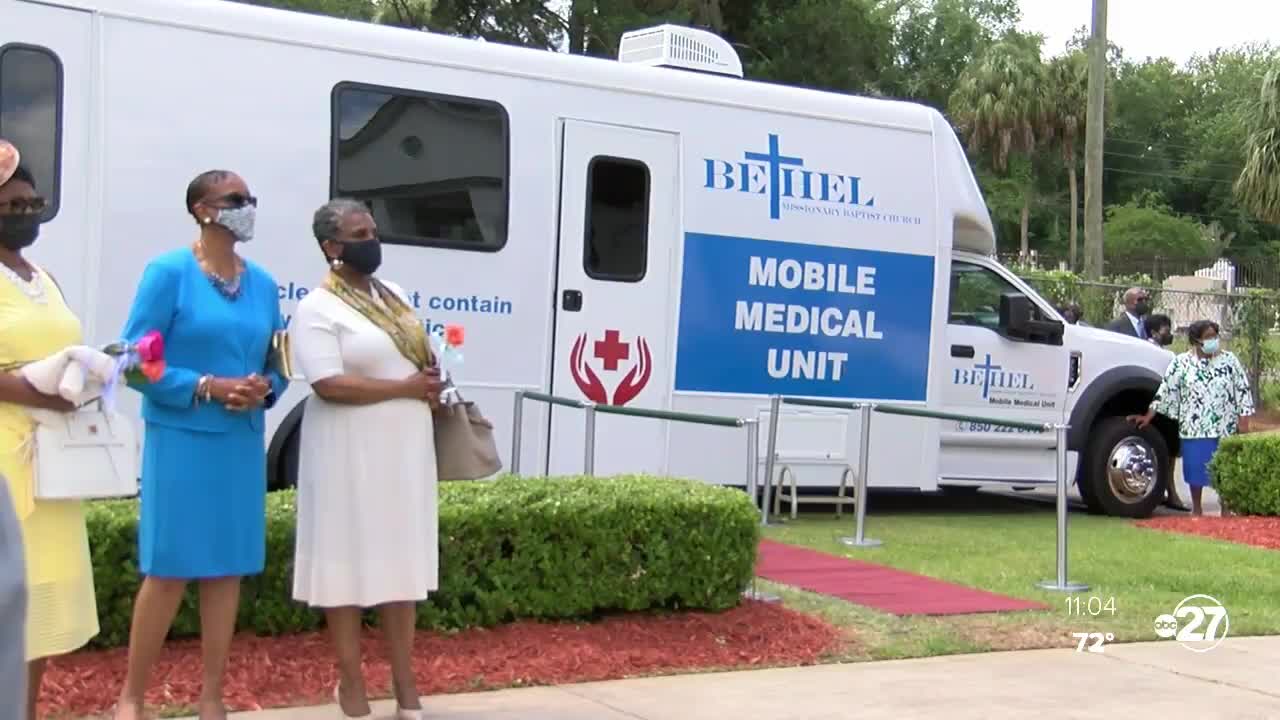 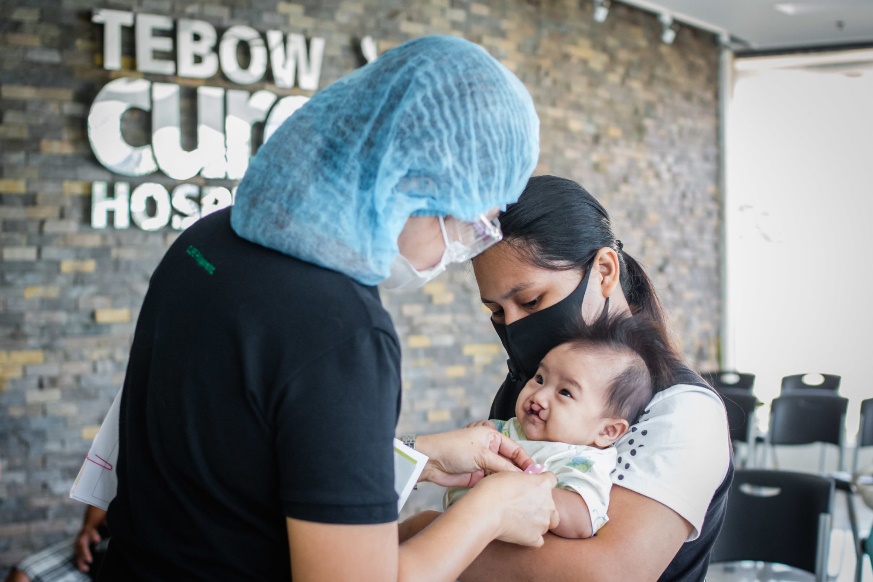 There are doctors and nurses who donate a few weeks a year or weekends to help people in poor communities.
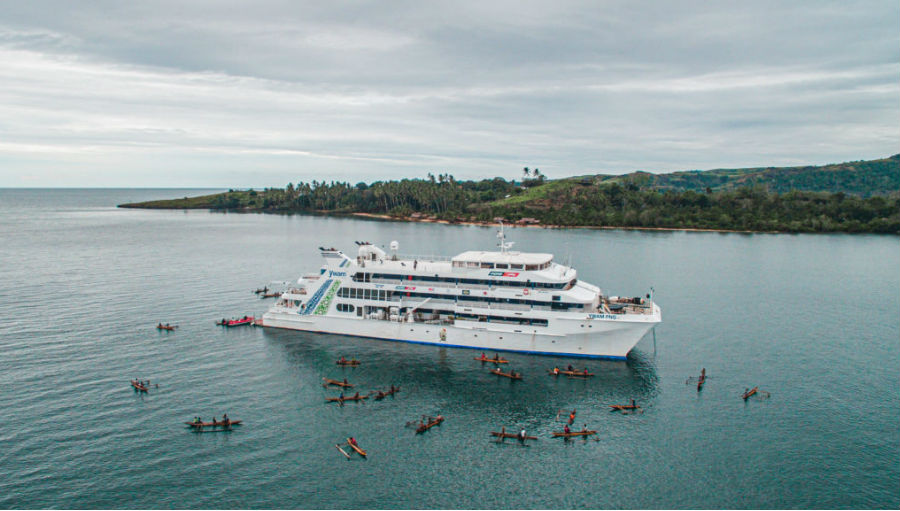 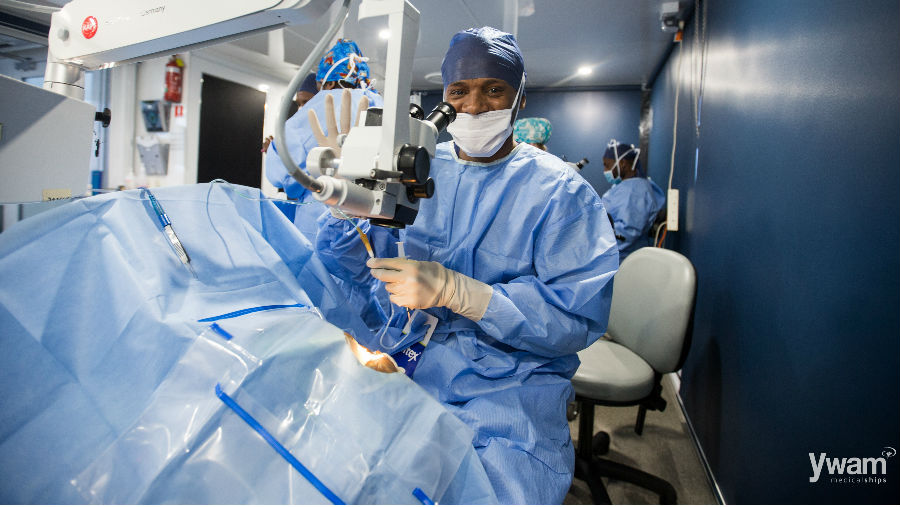 A medical ship
By YWAM
Orbis - The Flying Eye Hospital
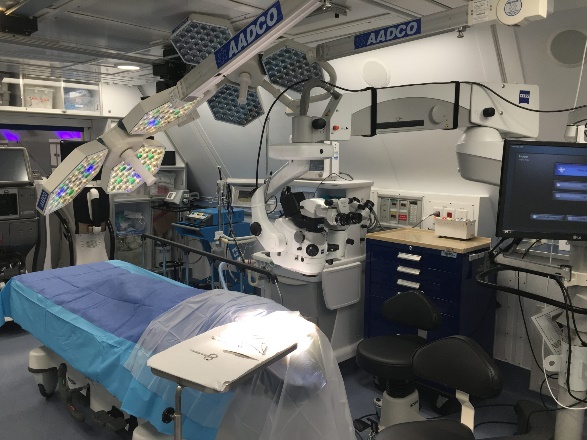 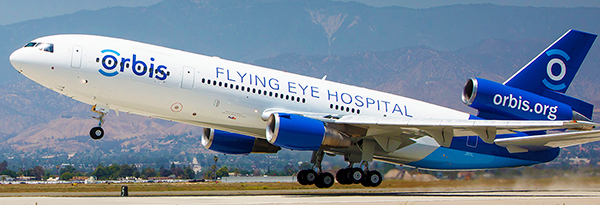 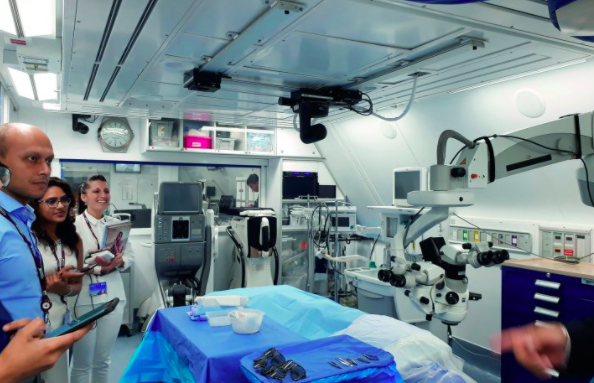 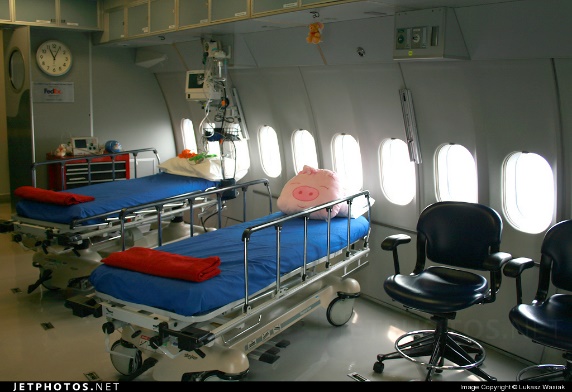 There are teachers and others who care for needy students outside their classrooms.
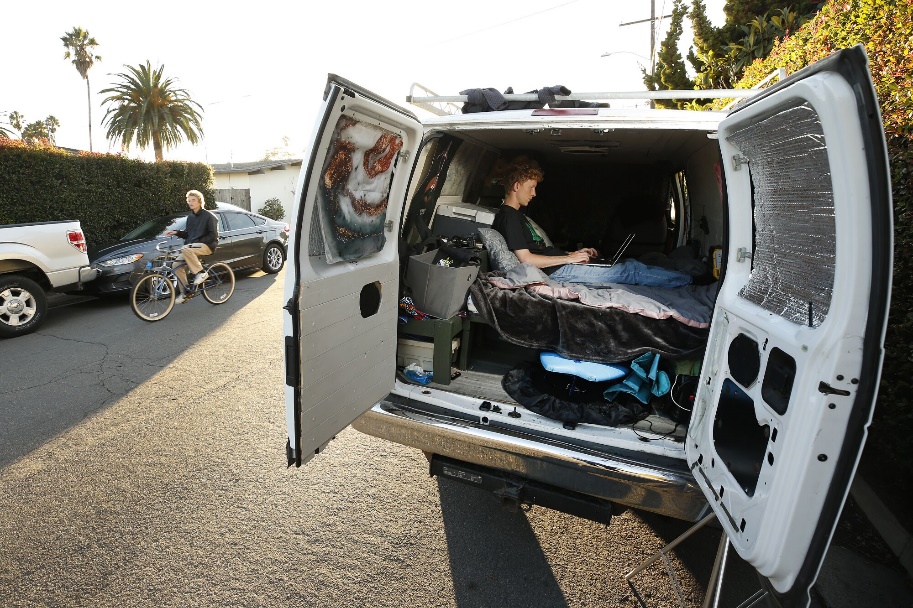 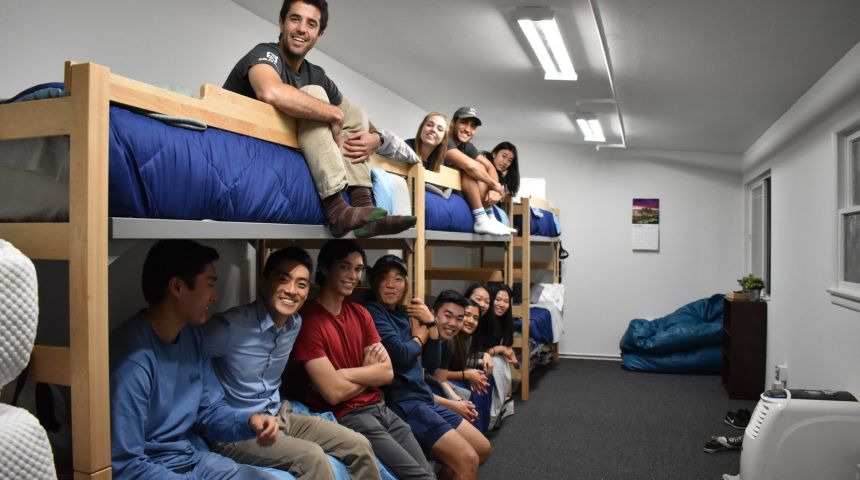 Gainesville State vs. Grapevine Faith
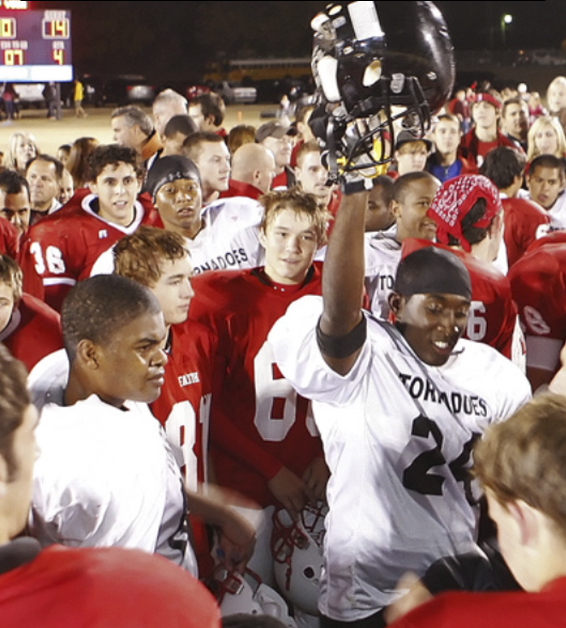 "You are just as valuable as any other person on planet Earth."
Many European families took in Ukrainian temporary migrants in times of war.
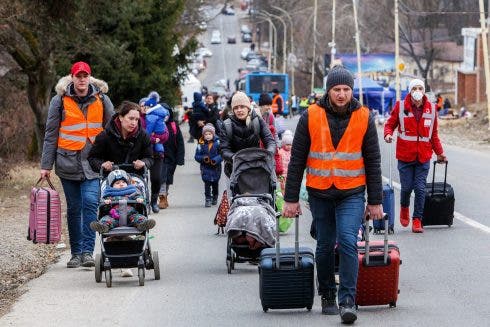 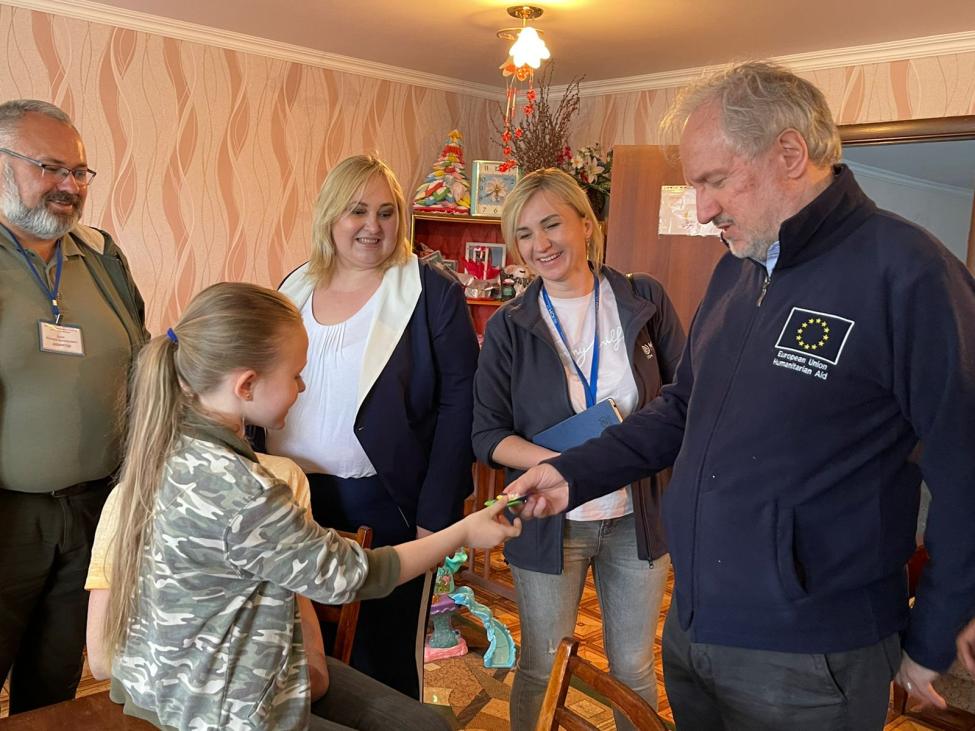 Many foreigners went to Ukraine to resist Russian invasion.
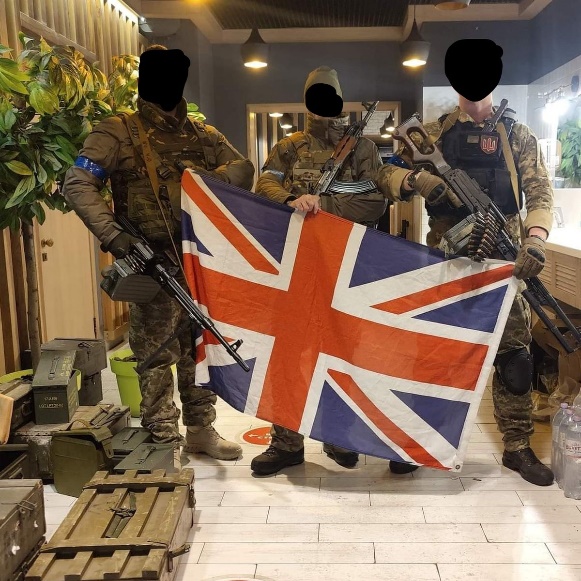 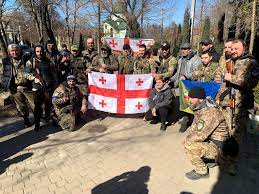 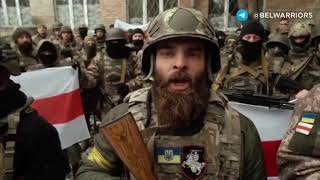 Ukraine honors a Taiwanese volunteer
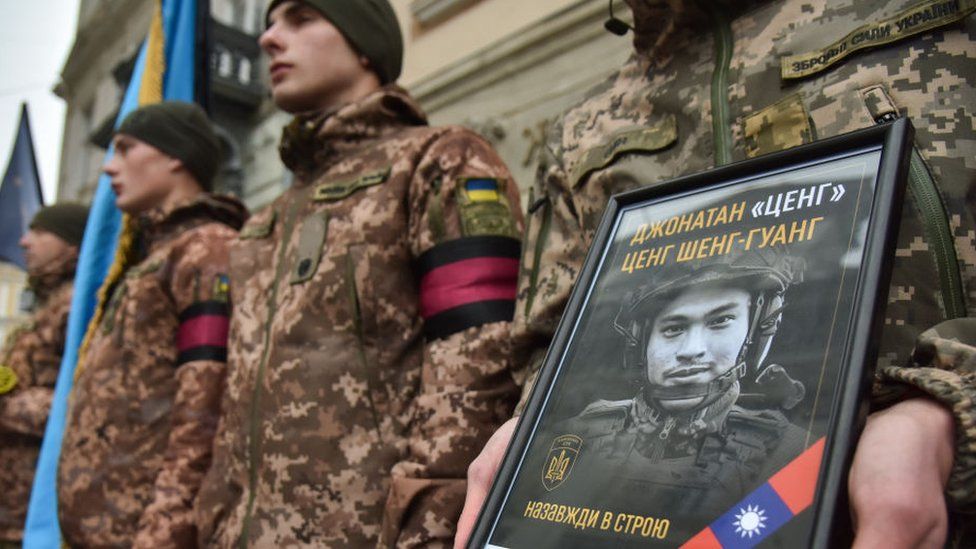 Locally, some people work in homeless shelters and food banks to help the poor.
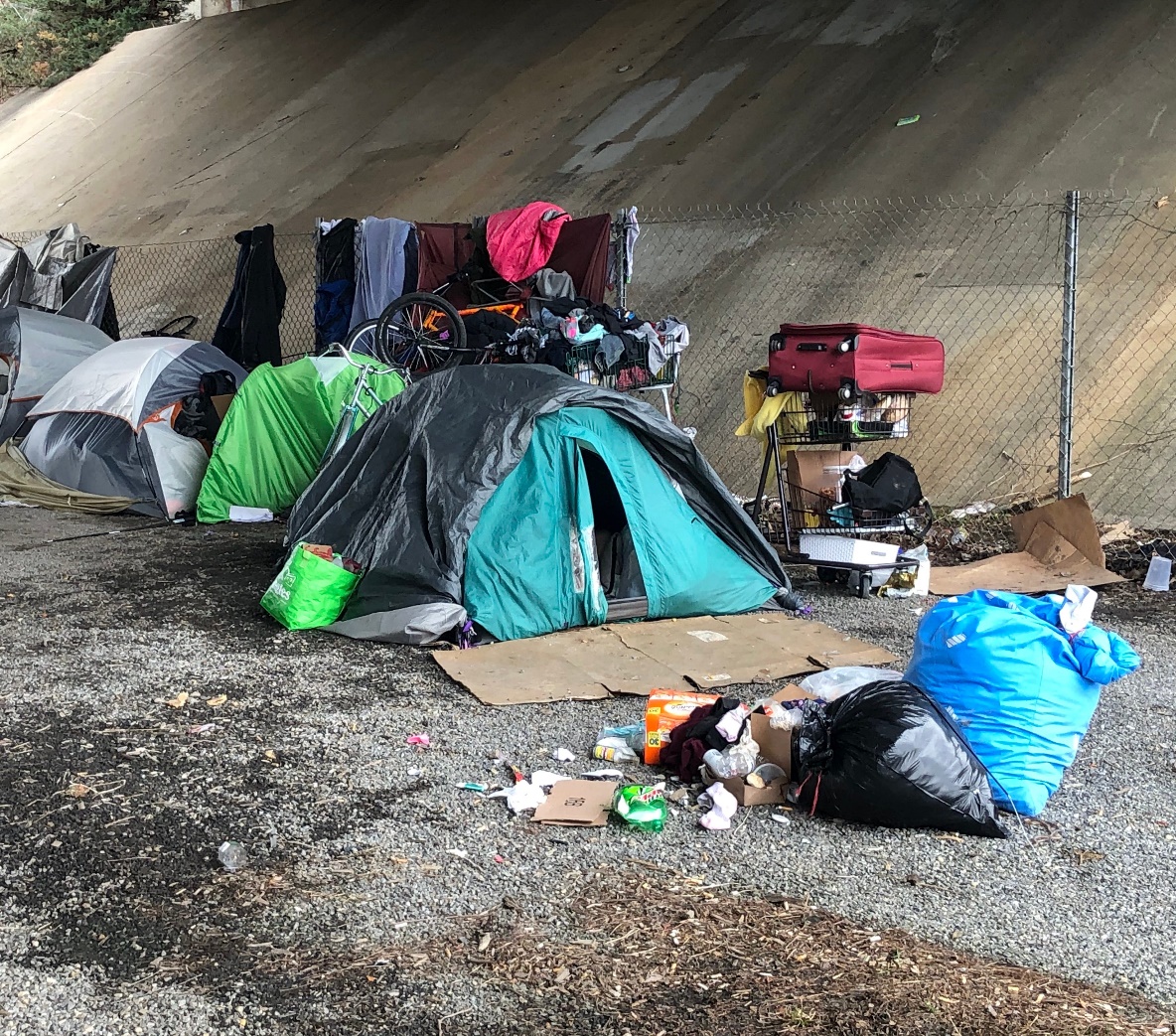 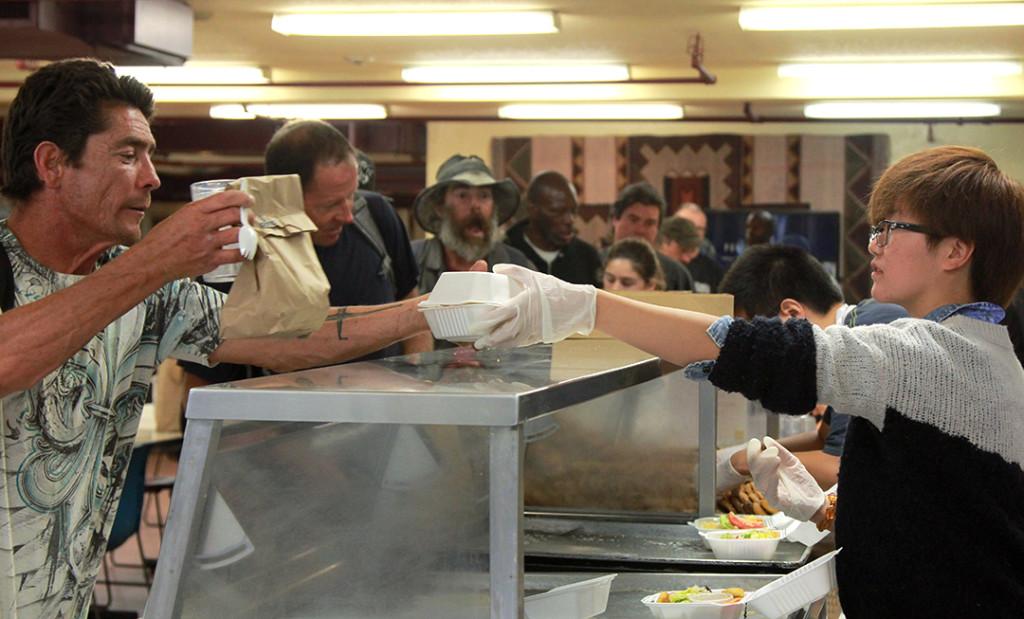 Or simply care for people while doing their everyday jobs.
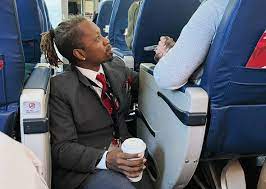 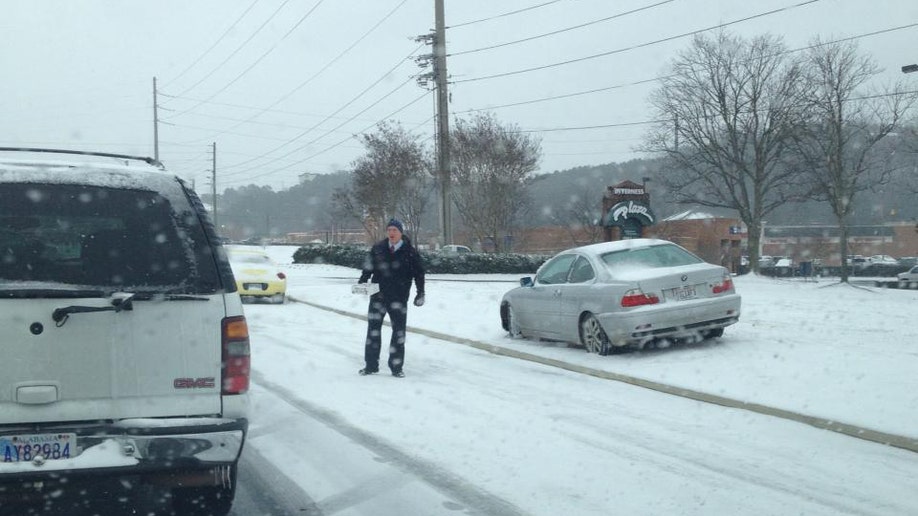 When you are willing, God will show you ways to serve other people and give you the resources to do so.
Finally, keep each other accountable and tell other Christians when they waste their talents.  You are helping them to prepare for eternity.
In conclusion, this parable teaches us many critical lessons:
First, our earthly lives are a testing and training ground for us.  We are given talents to start and we work to earn more through our experiences.
What are things you can earn keep forever?
Character
Perspective


Talents/skills
Experience which becomes knowledge & wisdom
Talents/skills
Experience which becomes knowledge & wisdom
These are things we build up and learn on Earth and we can use in eternity.
Second, God judges us by our intent, not our abilities or achievements.  We just need to do the best we can based on what we are given.
Third, when we are unable to do as much as what we want for God, we can support others who can do it better and we will share in their output.
Finally, what’s worst is wasting our earthly lives away, or think that we can keep it for ourselves.  The truth is, you can’t keep it because it’s temporary.
So how do these lessons affect us today?
Ask yourself: am I doing what I can for God?  Or am I wasting my life away, thinking it’s really mine to use as I please?
Our earthly life is a chance to trade the temporary for what’s eternal.
Although not all of us are meant to be ministers, but are you doing what you can to help others and further God’s kingdom?
You also serve God when you serve other people,  when you guide them, provide for them, protect them, or heal them.
If you can’t do work for God directly, then support those who can.  For instance, make money and donate to support God’s work.
God will reward you for doing what you can.  You can share in the fruits of the other laborers when you support them.
Our goal in life should be hearing God’s praise when we finally meet Him:
“Well done, good and faithful servant! You have been faithful with a few things; I will put you in charge of many things. Come and share your master’s happiness!”
Finally, remember our earthly life is tiny and trivial compared to eternity. This parable suggests it’s only a testing and training ground.
Let’s not live in regret and be unable to move forward, for that would be a true failure.
Let’s make sure we are all ready for the real life that matters – the eternal life. 

God bless us all.